Düslipideemia ravi tänapäev ning uued võimalused Eestis ja maailmas
Margus Viigimaa
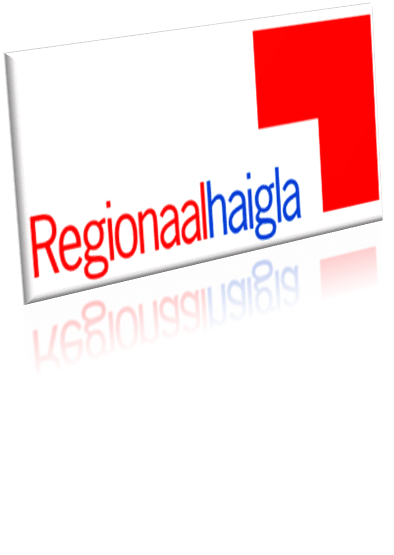 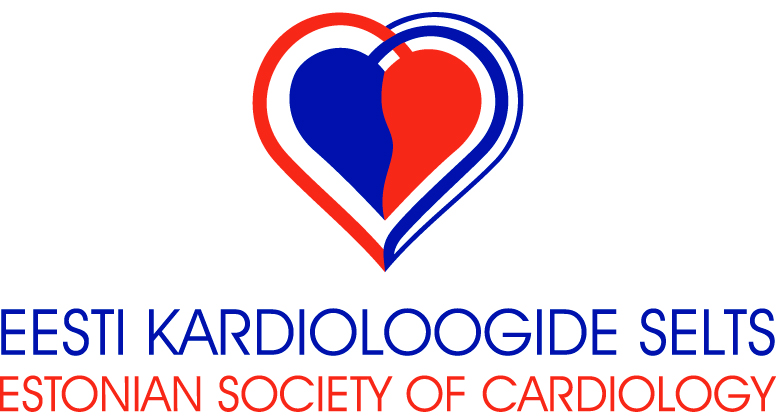 AtoZ 20
TNT 10
PROVE-IT A
PROVE-IT P
TNT 80
AtoZ 80
Agressiivne lipiidelangetav ravi annab oluliselt parema tulemuse
30
1° prevention statin
4S-P
1° prevention placebo
25
2° prevention statin
20
LIPID-P
2° prevention placebo
4S-S
Koronaaratakiga patsiendid (%)
15
HPS-P
CARE-P
CARE-S
LIPS-P
LIPID-S
HPS-S
10
WOSCOPS-P
WOSCOPS-S
LIPS-S
5
ASCOT-P
AFCAPS-S
ASCOT-S
AFCAPS-P
0
50
70
110
130
150
170
190
210
mg/dL
90
Saavutatud LDL-kolesterool
Ballantyne CM. Am J Cardiol. 1998 
         O’Keefe JH et al, JACC 2004
REVERSAL: kuna tekib ateroomi regressioon?
Atorva 80 mg või Prava 40 mg (n=502)
20
15
10
5
Ateroomi mahu muutus, mm3
0
-5
-10
-15
-80
-70
-60
-50
-40
-30
-20
-10
0
10
20
LCL-C languse %
LDL-C 50%-line langus peatab ateroskleroosiprotsessi
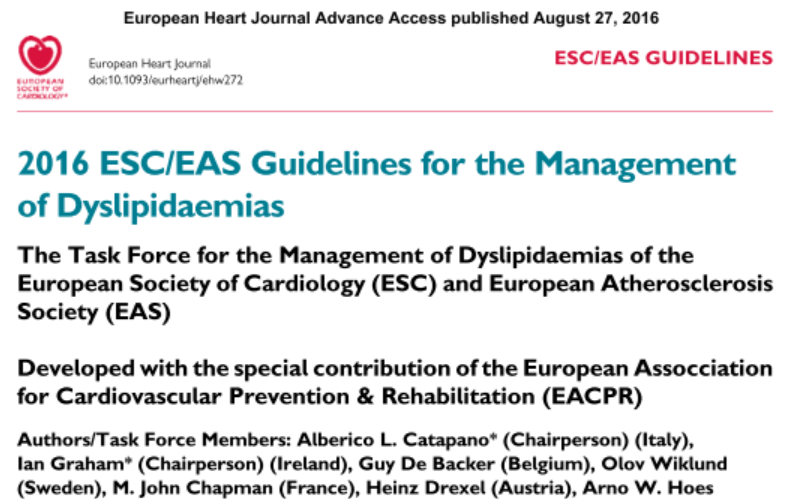 Meta-analüüs statiinide terapeutilisest ekvivalentsusest: LDL taseme vähenemine vs annused
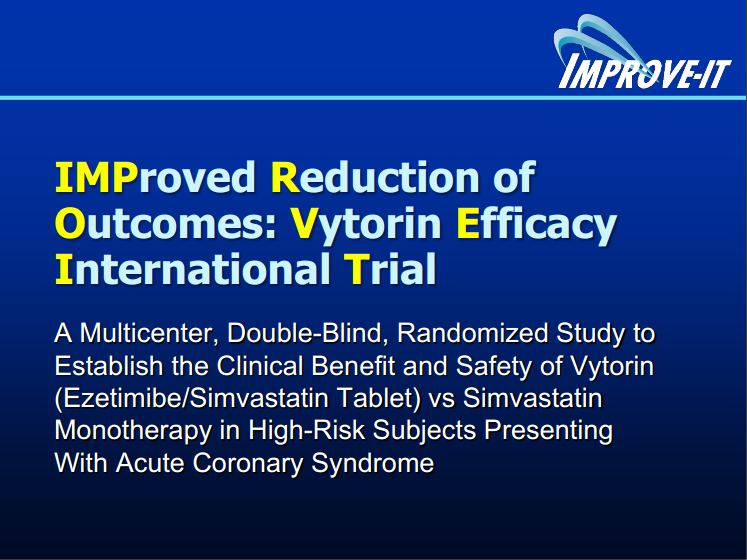 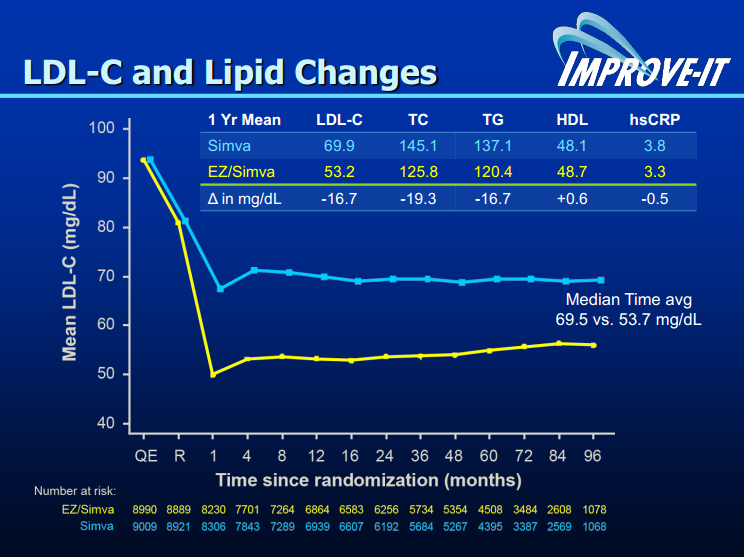 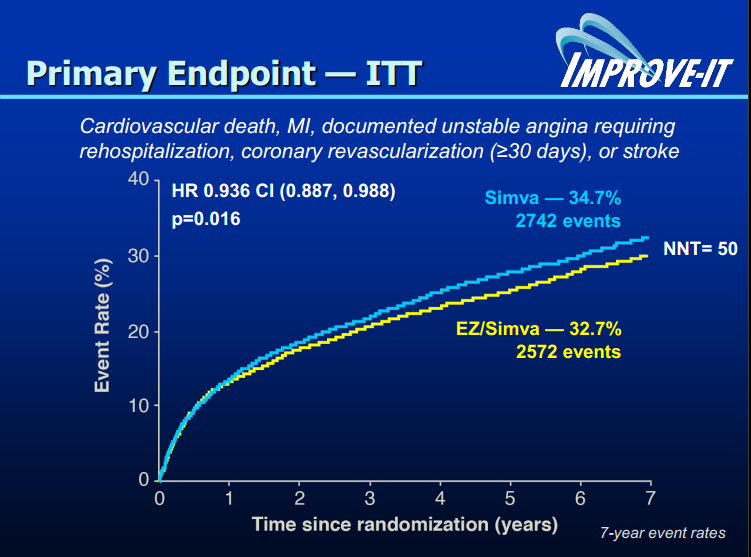 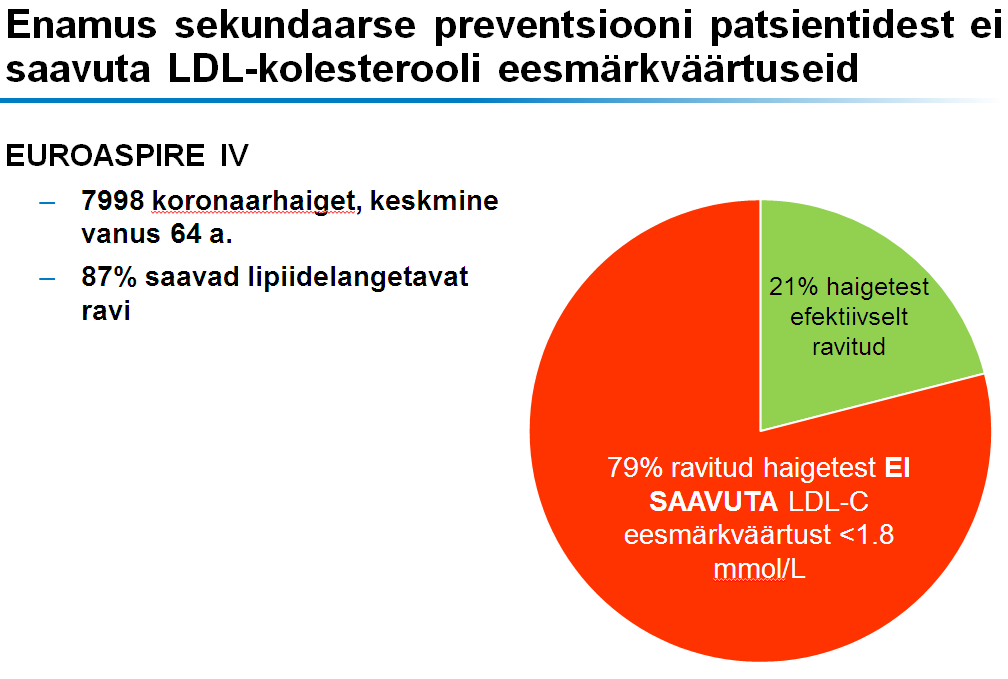 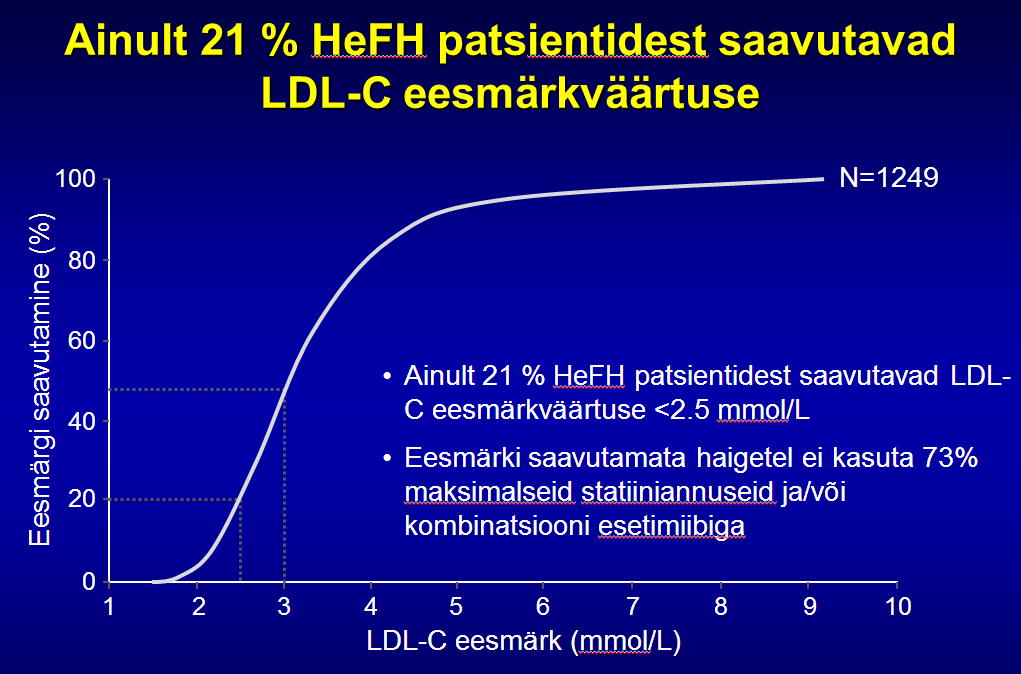 Kuidas on olukord Eestis?
Prevalence of raised total cholesterol (≥ 5.0 mmol/L) (% population)
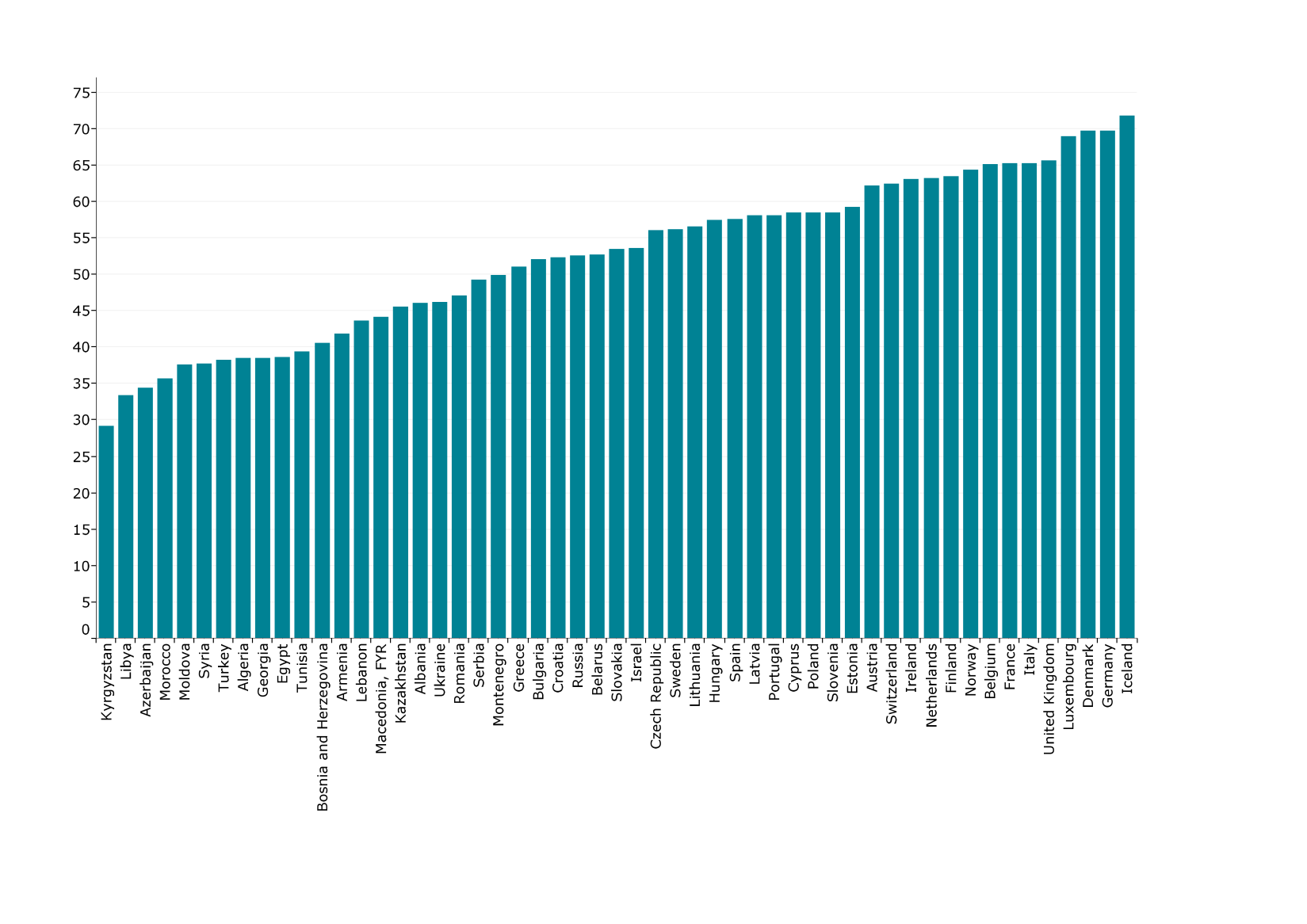 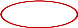 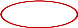 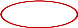 Source: World Health Organization (WHO) (http://apps.who.int/gho/data/node.imr).
Copyright © ESC
Lipiidelangetavate ravimite kasutamine Eestis 2008-2016
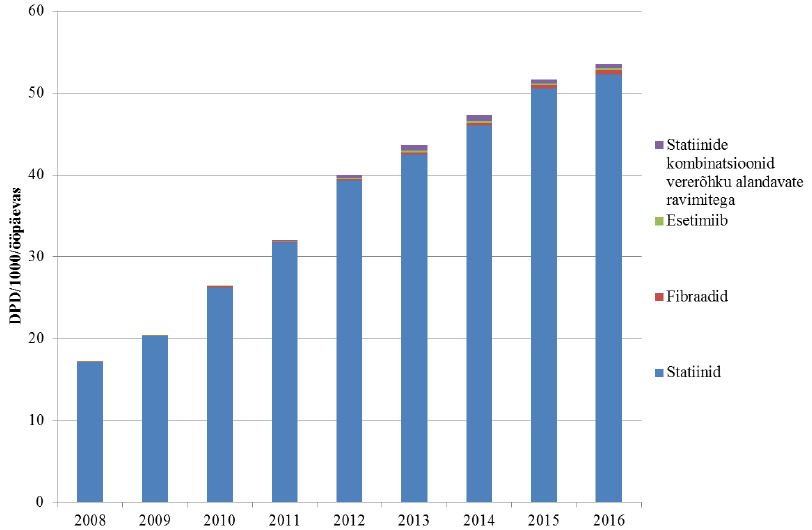 Lipiidelangetav ravi Eestis ja lähiriikides aastal 2015
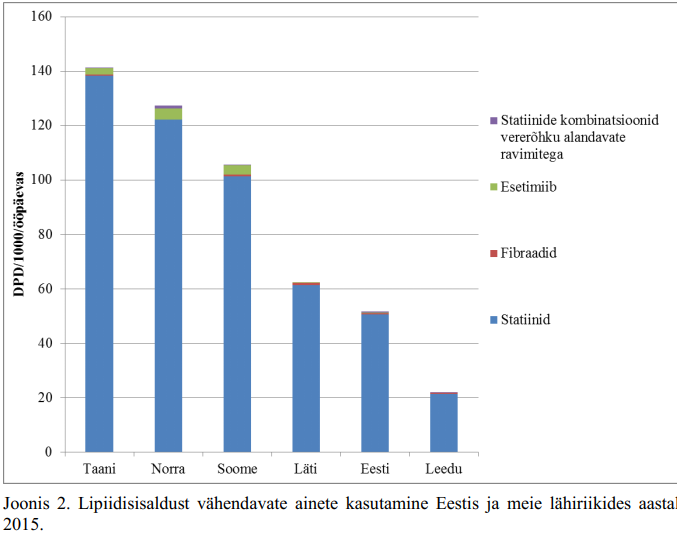 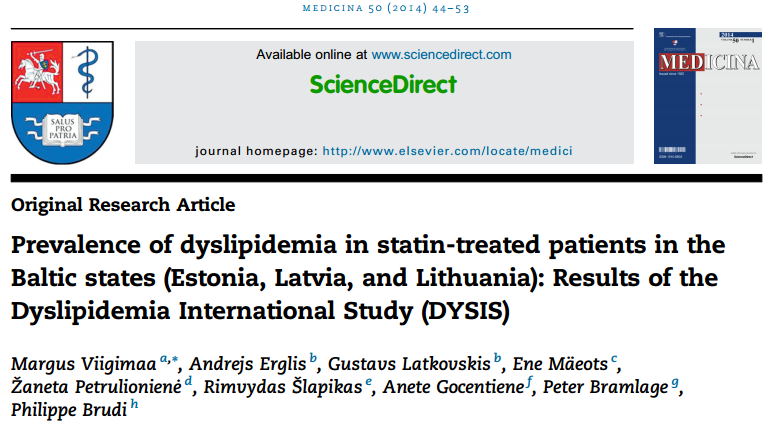 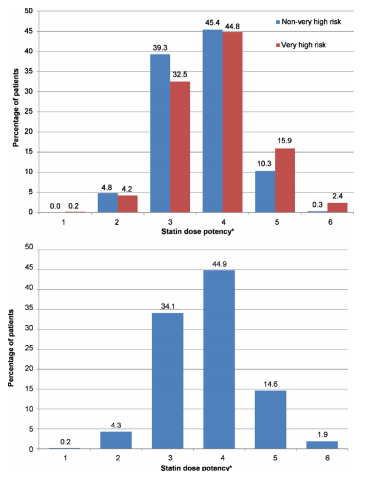 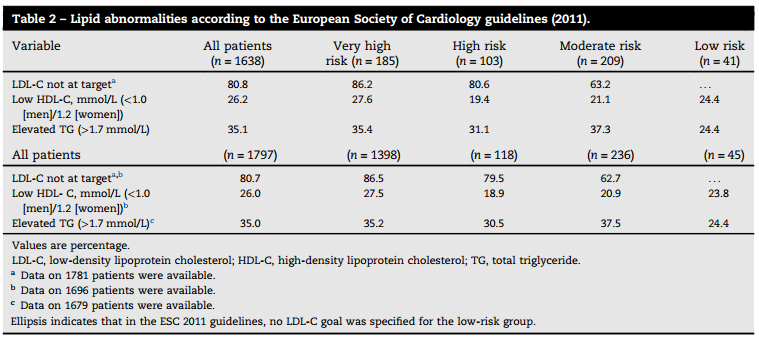 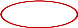 SVH suremus < 65 aastastel Eesti elanikel  on langenud üle 50%
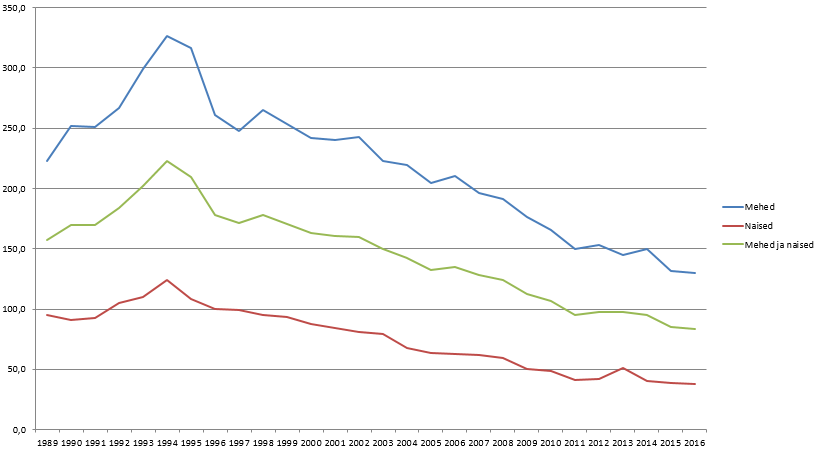 CVD mortality per 100 000 inhabitants aged <65 years in Nordic-Baltic countries
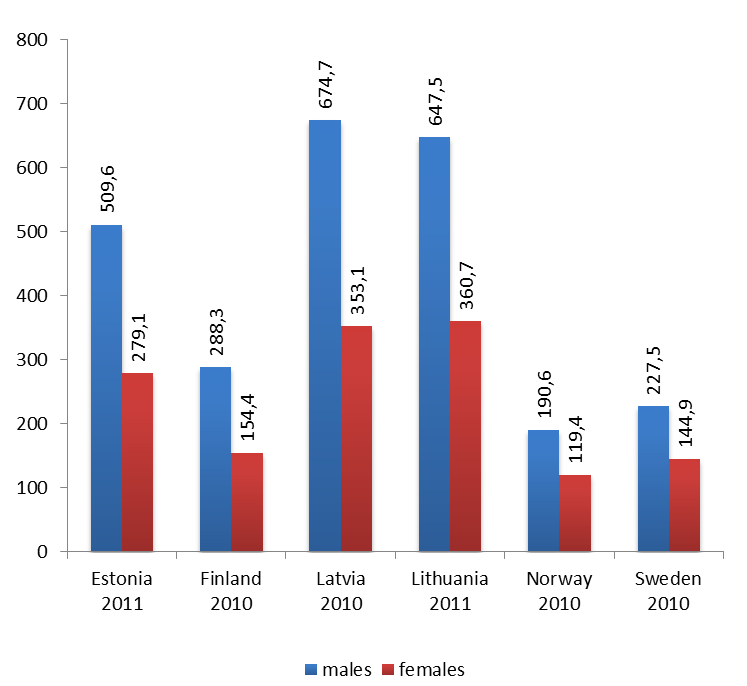 Kas me kasutame statiine liiga palju?
Statiinide kasutamine (OECD health statistics 2013)
Kolesterool on imetajatel rakutegevuse jaoks hädavajalik aine.
ÕIGE! Aga mis tasemel?
LDL-kolesterool imetajatel
mg/dl
mmol/L
4,5
160
4
3,5
120
3
2,5
80
2
1.5
Hiina
farmer
Vastsündinu
Koer
40
Kaamel
1
Siga
Rott
Hamster
Kass
0,5
0
LDL-kolesterool imetajatel
mg/dl
mmol/L
4,5
160
4
Eurooplane
3,5
120
3
2,5
80
2
1.5
Hiina
farmer
Vastsündinu
Koer
40
Kaamel
1
Siga
Rott
Hamster
Kass
0,5
0
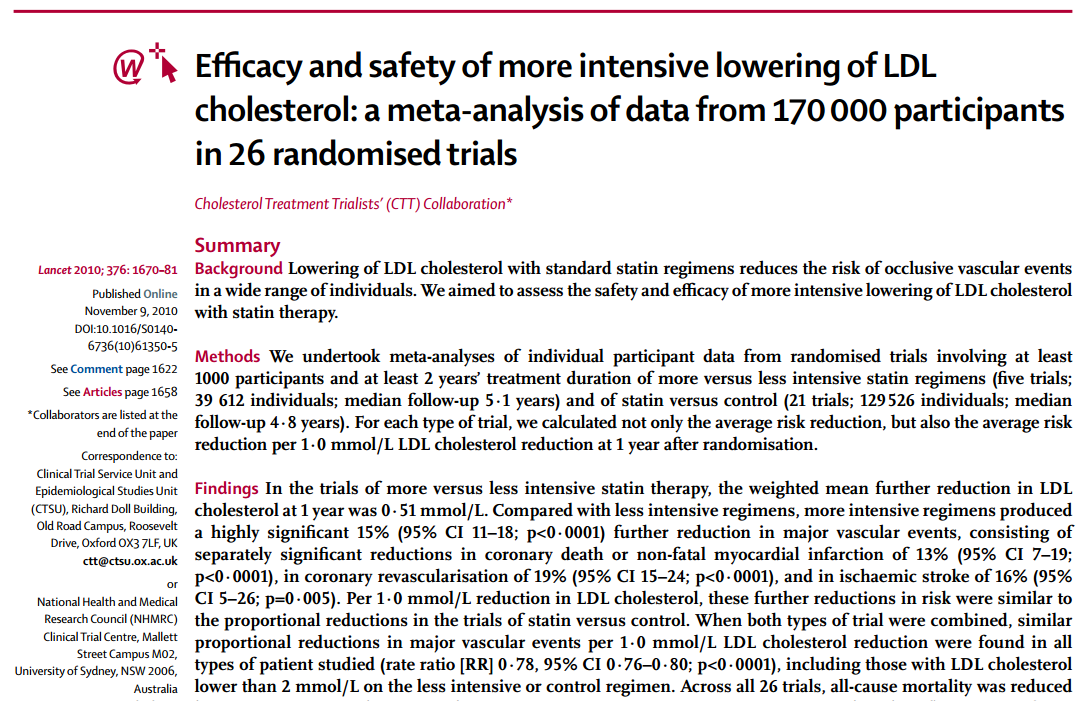 1. Statiinid vähendavad efektiivselt KV suremust2. On ohutud (vähkasvajad, mittevaskulaarsed haigused)
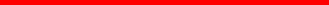 Statiinid langetavad oluliselt dementsuse riski mustanahalistel ameeriklastel
Ethn Dis. 2015; 25(3): 345–354. 
Published online 2015 Aug 7.
Statiiniuuringud: väga madal LDL-kolesterool ei põhjusta lisakõrvaltoimeid
IMPROVE-IT3
PROVE-IT TIMI 221
JUPITER2
Uuringu-ravim
Atorvastatin 80 mg vs pravastatin 40 mg
Rosuvastatin 20 mg vs placebo
Simvastatin 40 mg ± ezetimibe 10 mg
CVD 
anamnees
Jah
Ei
Ei
≤40 mg/dL
>40–60 mg/dL
>60–80 mg/dL
>80–100 mg/dL
<50 mg/dL
>50 mg/dL
<30 mg/dL
30–50 mg/dL
50–70 mg/dL
≥70 mg/dL
LDL-C
grupid
Hemorrhagic stroke, liver-related events, muscle-related events, retinal AEs, trauma/suicide, study drug discontinuation due to AEs
All treatment-emergent AEs
Study drug discontinuation due to AEs, myalgias with CK↑, hemorrhagic stroke, AST/ALT >3x, neuro-cognitive AEs, gall bladder AEs, cancer, CHF causing hospitalization, non-CV death
Kõrvaltoimed
Erinevate LDL-C tasemetega grupides kõrvaltoimete sagedus ei erinenud
[To convert, 100 mg/dL=2.59 mmol/L].
AE, adverse event; ALT, alanine aminotransferase; AST, aspartate aminotransferase; CHF, congestive heart failure; CK, creatine kinase; CV, cardiovascular; CVD, cardiovascular disease; LDL-C, low-density lipoprotein cholesterol.
1. Wiviott SD, et al. J Am Coll Cardiol 2005;46:1411–6; 2. Hsia J, et al. J Am Coll Cardiol 2011;57:1666–75; 3. Giugliano RP, et al. Presented at European Society of Cardiology, London, 2015.
[Speaker Notes: PROVE-IT TIMI 221
In patients treated with intensive LLT, there did not seem to be a relationship between achieved LDL-C levels and the likelihood of adverse safety events
There were no trends toward increases in the rates of expected side effects such as myopathy or elevations in liver enzyme levels based on achieved LDL-C levels
Rates of anticipated adverse events, such as elevations in liver and muscle enzymes seen in the PROVE IT-TIMI 22 trial, are consistent with previous data
JUPITER2
Myalgia and diabetes mellitus were somewhat more common among participants attaining LDL-C <50 mg/dL, but these rates were not significantly different from rates among patients not attaining LDL-C <50 mg/dL
Rates of other adverse events, including muscle weakness, myopathy, neuropsychiatric events, renal dysfunction, hemorrhagic stroke, and cancer, were not higher among patients allocated to rosuvastatin than among participants allocated to placebo, regardless of attained LDL-C level
IMPROVE-IT3
No differences in the frequency of myalgia with an increase in CK levels, AEs leading to discontinuation, AST or ALT >3 x ULN, gall bladder AEs or neurocognitive AEs were observed in patients with different levels of LDL-C at 1 month (<30, 30–50, 50–70 or ≥70 mg/dL)
Abbreviations:
AE, adverse event; ALT, alanine aminotransferase; AST, aspartate aminotransferase; CK, creatine kinase; CV, cardiovascular; LDL-C, low-density lipoprotein cholesterol; LLT, lipid lowering therapy.
References:
Wiviott SD, et al. J Am Coll Cardiol 2005;46:1411–6.
Hsia J, et al. J Am Coll Cardiol 2011;57:1666–75. 
Giugliano RP, et al. Presented at European Society of Cardiology, London, 2015.]
Miks me ei usu madala LDLi kahjustavat toimet?
Kõik koed sünteesivad ise kolesterooli.
Aju lipoproteiinide süntees on sõltumatu tsirkuleerivatest lipoproteiinidest.
PCSK9 inhibiitorid ei vähenda kolesterooli sünteesi vaid suurendavad selle tagasihaaramist maksa.
Homosügootsetel PCSK9 defitsiidiga haigetel on on LDL-C tase 0,3-0,5 mmol/L.
Statiinide talumatus
Statiintolerantsi liigid
Täielik - 3 statiini on algannuses osutunud talumatuteks

Osaline – eesmärkvaäärtuste saavutamiseks vajalik kõrge statiinidoos pole kasutatav
Statiinide talumatuse raskendajad/tekitajad
Eelnevad lihashaigused/sümptoomid
D-vitamiini ja Q10 koensüümi puudus
Suur kehaline koormus
Diabeet, hüpotüreoidism, maksa- ja neerupuudulikkus
Ravimid (amiodaroon, verapamiil, makroliidid, gemfibrosiil jt)
Naissugu, kõrge vanus
Madal KMI
Alkoholi kuritarvitamine, greibimahl
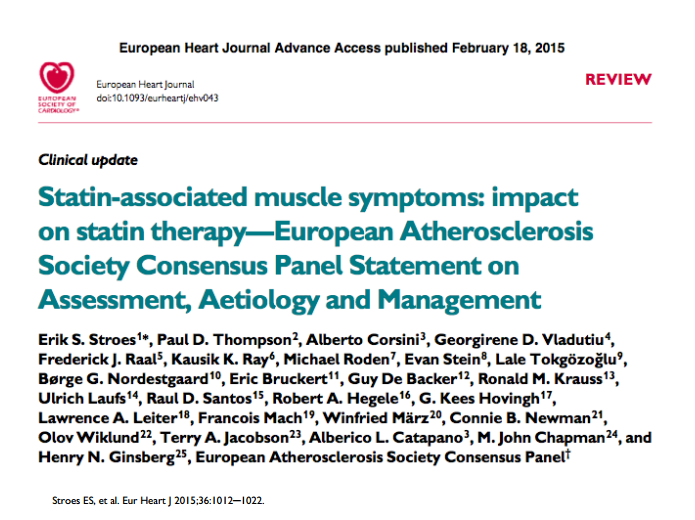 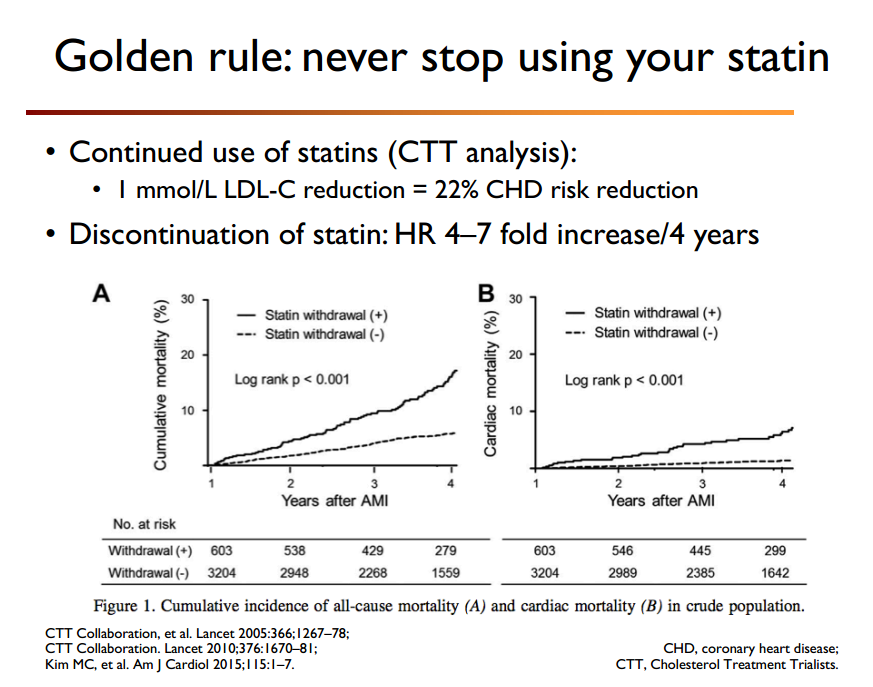 Kas fibraatidel on endiselt kohta düslipideemia ravis?
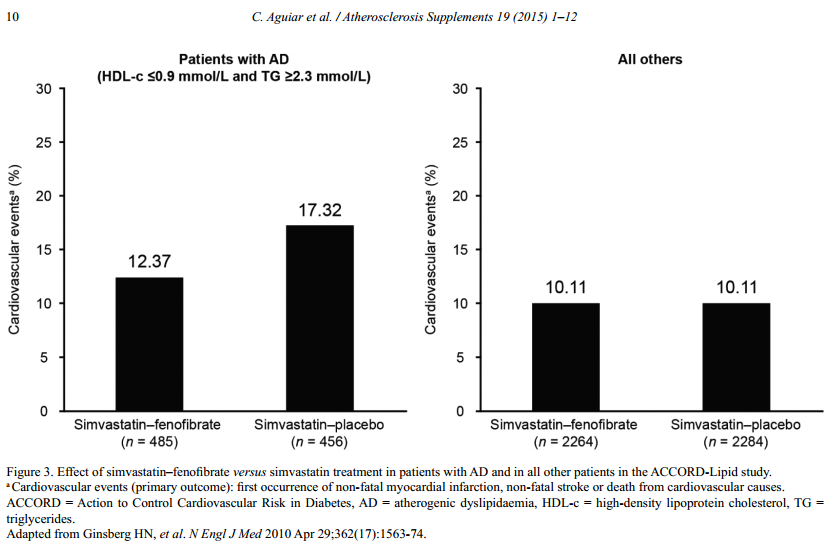 Revolutsioon ateroskleroosi ravis: PCSK9 inhibiitorid
PCSK9 inhibitsioon suurendab LDL-retseptorite arvu ja funktsioonivõimet
Suurenenud PCSK9 funktsioon
Pidurdunud PCSK9 funktsioon
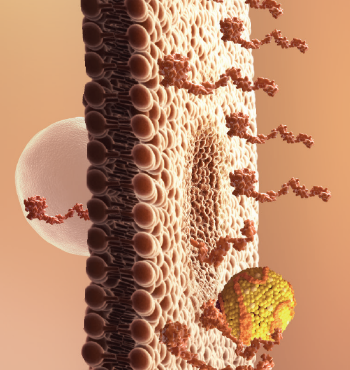 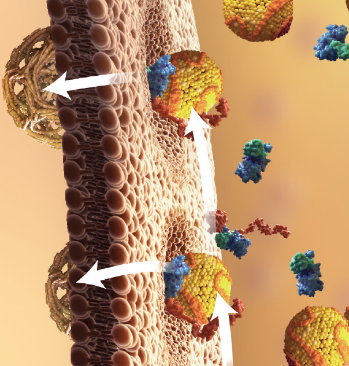 Rohkem LDL-retseptoreid
Madalam plasma LDL-C
Vähem LDL-retseptoreid
Kõrgem plasma LDL-C
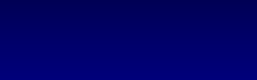 LDL-C, low-density lipoprotein cholesterol; LDL-R, low-density lipoprotein receptor; PCSK9, proprotein convertase subtilisin/kexin type 9.
Horton JD, et al. J Lipid Res 2009;50:S172–7. 
Abifadel M, et al. Hum Mutat 2009;30:520–9.
Steinberg D, et al. Proc Natl Acad Sci USA 2009;106:9546–7.
[Speaker Notes: When evolocumab is administered, it binds to PCSK9 in the blood stream 
The site of binding sterically impairs the ability of PCSK9 to bind to the LDLR
Without bound PCSK9, the LDLR is free to recycle, there are more cell surface receptors and LDL is cleared more rapidly

Abbreviations:
LDL, low-density lipoprotein; LDLR, low density lipoprotein receptor; PCSK9, proprotein convertase subtilisin/kexin type 9.

Reference:
Horton JD, et al. J Lipid Res 2009;50:S172–7.]
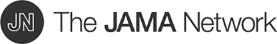 From: Efficacy and Tolerability of Evolocumab vs Ezetimibe in Patients With Muscle-Related Statin Intolerance:  The GAUSS-3 Randomized Clinical Trial
JAMA. Published online  April 03, 2016. doi:10.1001/jama.2016.3608
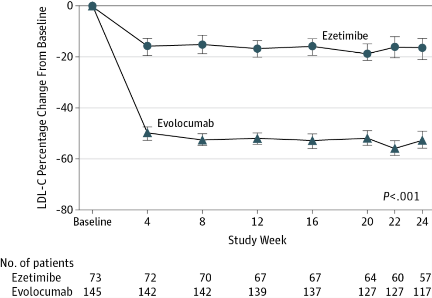 Figure Legend:
Mean Percent Change in Low-Density Lipoprotein Cholesterol Level During Randomized Treatment With Ezetimibe or Evolocumab, GAUSS-3 TrialEzetimibe dose, 10 mg daily; evolocumab dose, 140 mg 3 times monthly (420 mg total dosage). GAUSS-3 indicates Goal Achievement After Utilizing an Anti-PCSK9 Antibody in Statin Intolerant Subjects 3. Error bars indicate 95% CIs.
Date of download:  4/3/2016
Copyright © 2016 American Medical Association. All rights reserved.
Alirocumab Maintained Consistent LDL-C Reductions Over 52 Weeks
Achieved LDL-C Over Time All patients on background of maximally tolerated statin ± other lipid-lowering therapy
Alirocumab
Placebo
123.0 mg/dL
(+4.4%)
118.9 mg/dL(+0.8%)
Difference −61.3%
Difference −61.9%
Calculated LDL-C, LS mean (SE), mg/dL
53.1 mg/dL
(−56.8%)
48.3 mg/dL(−61.0%)
0
4
8
12
16
24
36
52
Week
Intent-to-treat (ITT) analysis
[Speaker Notes: The values indicated on the graph are achieved levels at Week 24 and 52.

Results shown are from the ITT analysis, which included all patients with a baseline and at least one post-baseline LDL-C measurement (regardless of treatment adherence). For the ITT analysis, all available measurements at planned time points from Weeks 4 to 52, whatever their status on or off-treatment, were used in the MMRM. 

ITT, intent-to-treat; LS, least squares; LLT, lipid-lowering therapy; MMRM, mixed effect model with repeated measures; SE, standard error.]
Glagov study Primary Endpoint: Percent Atheroma Volume
P = NS
P < 0.0001
P <0.0001
Statinmonotherapy
Statin-evolocumab
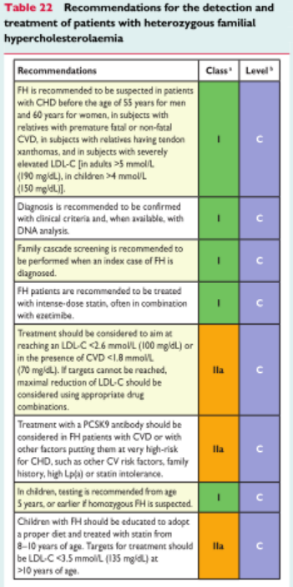 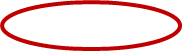 FOURIERFurther cardiovascular OUtcomes Research with PCSK9 Inhibition in subjects with Elevated Risk
MS Sabatine, RP Giugliano, AC Keech, N Honarpour,SM Wasserman, PS Sever, and TR Pedersen,for the FOURIER Steering Committee & Investigators

American College of Cardiology – 66th Annual Scientific Session
Late-Breaking Clinical Trial
March 17, 2017
LDL Cholesterol
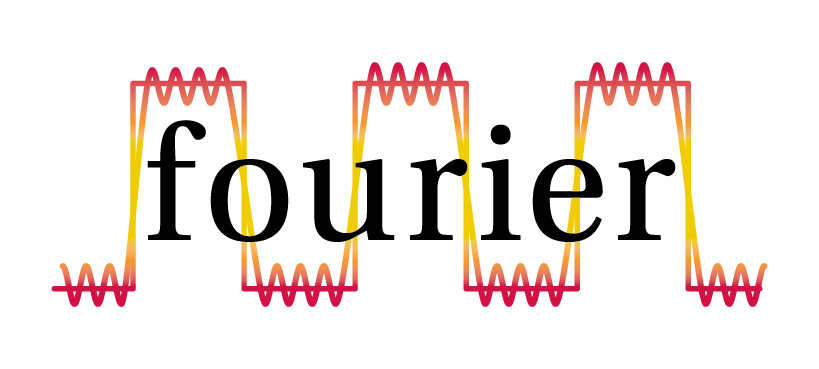 Placebo
59% mean reduction (95%CI 58-60), P<0.00001
Absolute reduction: 56 mg/dl (95%CI 55-57)
Evolocumab
(median 30 mg/dl, IQR 19-46 mg/dl)
Primary Endpoint
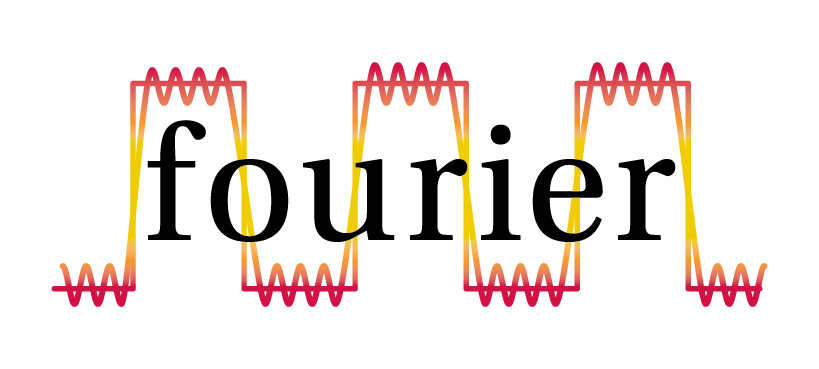 Hazard ratio 0.85
(95% CI, 0.79-0.92)
P<0.0001
14.6%
12.6%
Placebo
CV Death, MI, Stroke,Hosp for UA, or Cor Revasc
Evolocumab
0
6
12
18
24
30
36
Months from Randomization
Key Secondary Endpoint
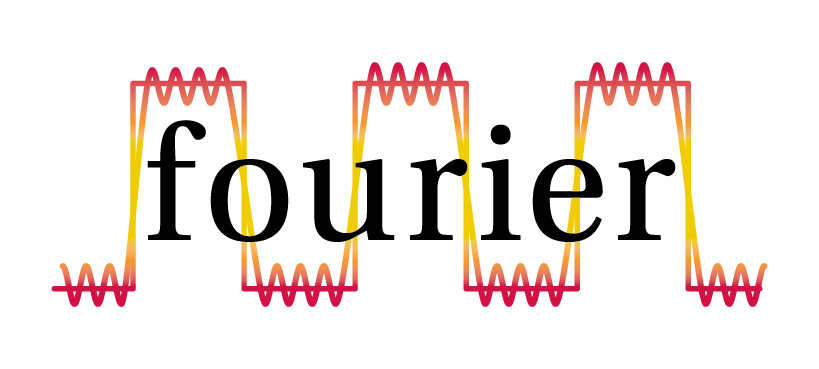 9.9%
Hazard ratio 0.80
(95% CI, 0.73-0.88)
P<0.00001
7.9%
Placebo
CV Death, MI, or Stroke
Evolocumab
0
6
12
18
24
30
36
Months from Randomization
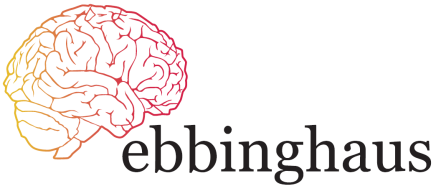 EBBINGHAUS:- A Cognitive Study of Patients Enrolled in the FOURIER Trial
RP Giugliano, F Mach, K Zavitz, AC Keech, TR Pedersen, 
MS Sabatine, P Sever, C Kurtz, N Honarpour, BR Ott,on behalf of the EBBINGHAUS Investigators

American College of Cardiology – 66th Annual Scientific Session
Late-Breaking Clinical Trial
March 18, 2017
Primary EndpointSpatial Working Memory Strategy Index
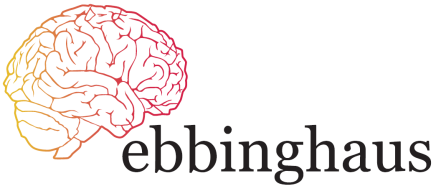 Non-inferiority boundary
	0.19
Pnon-inferiority <0.001
-0.10	0.0	0.10	0.20
Treatment Difference in Z score
	(Placebo minus Evolocumab)
   Favors Evolocumab   	Favors Placebo
Raw Scores
PNI is from fixed estimate
Eesti Arsti artikkel aprill 2017
Confidential
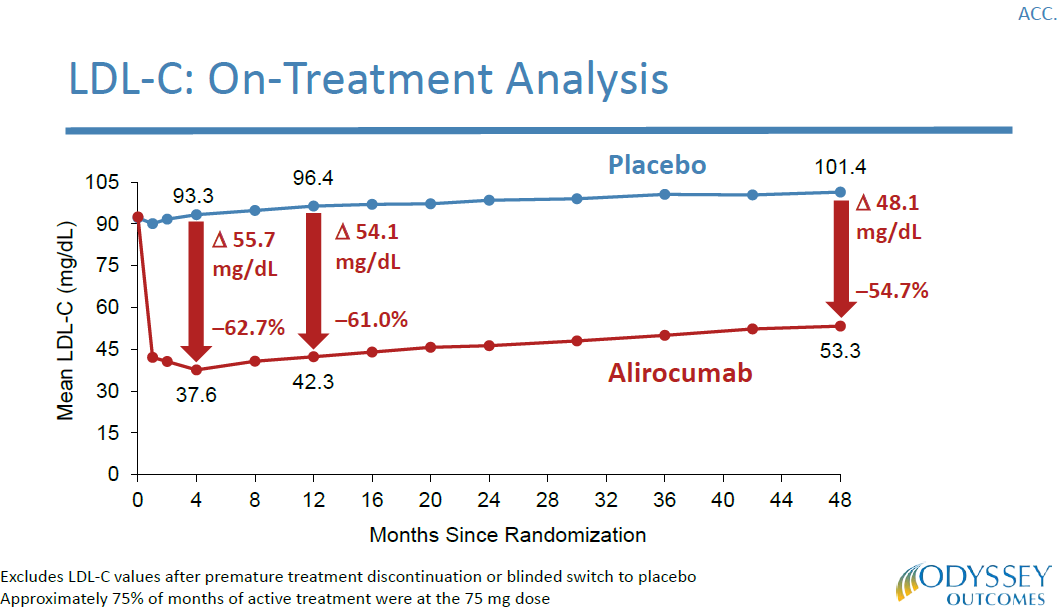 Confidential
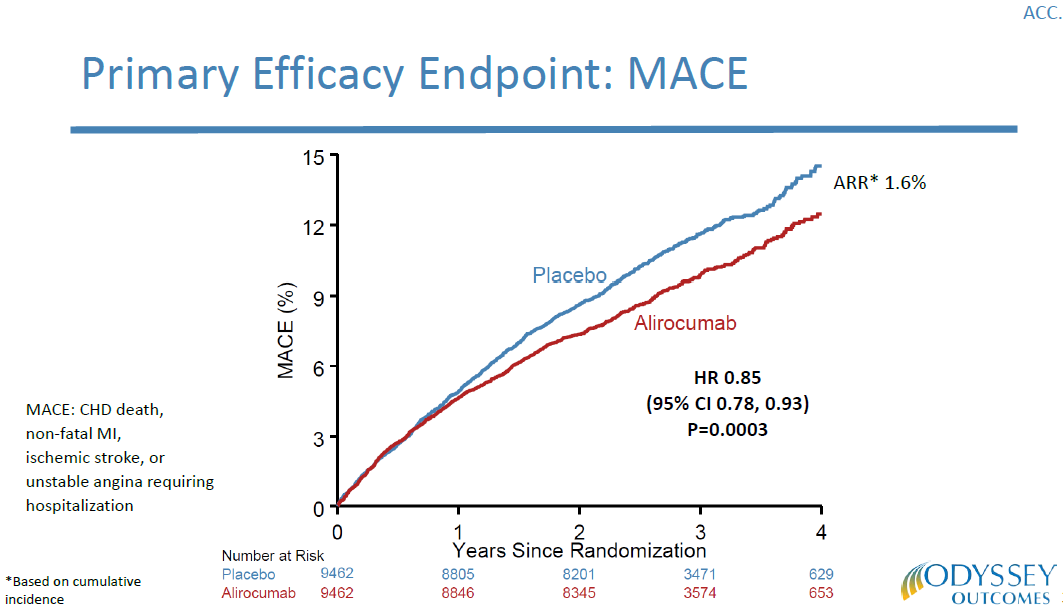 Confidential
Disability-adjusted life years (DALYs) due to ischemic heart disease (per million people), 2015
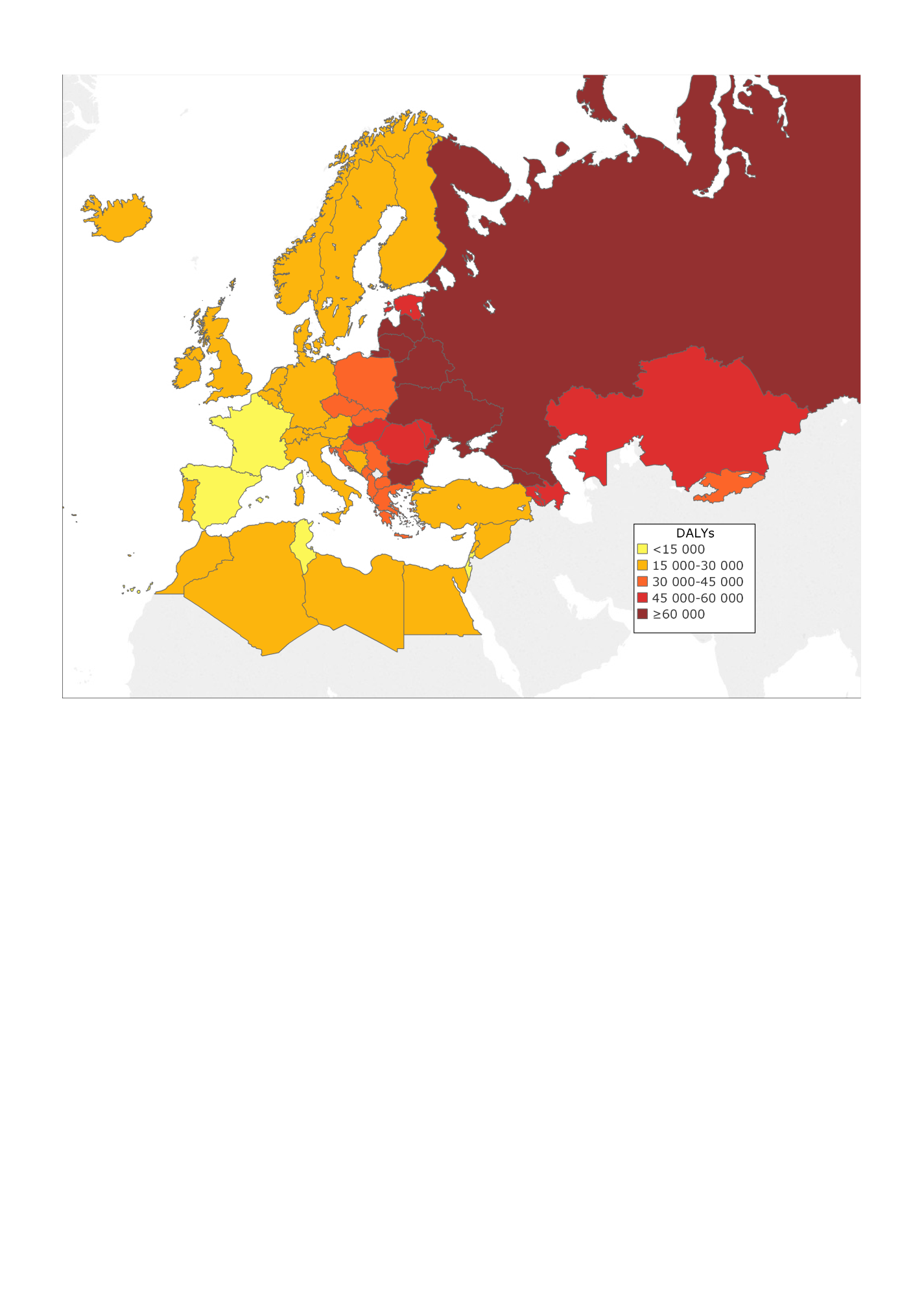 Source: Institute of Health Metrics and Evaluation (IHME) (http://ghdx.healthdata.org/gbd-results-tool).
Copyright © ESC
Tänan!